Xilinx ISE Simulator installation and troubleshooting
2021
Outline
Install Guide 
Online 
Steps 
License 
Errors
Install Guide
1- Install Guide: Xilinx ISE 14.7 Windows10  
 https://www.youtube.com/watch?v=VMEIPCjqinA
Install Guide
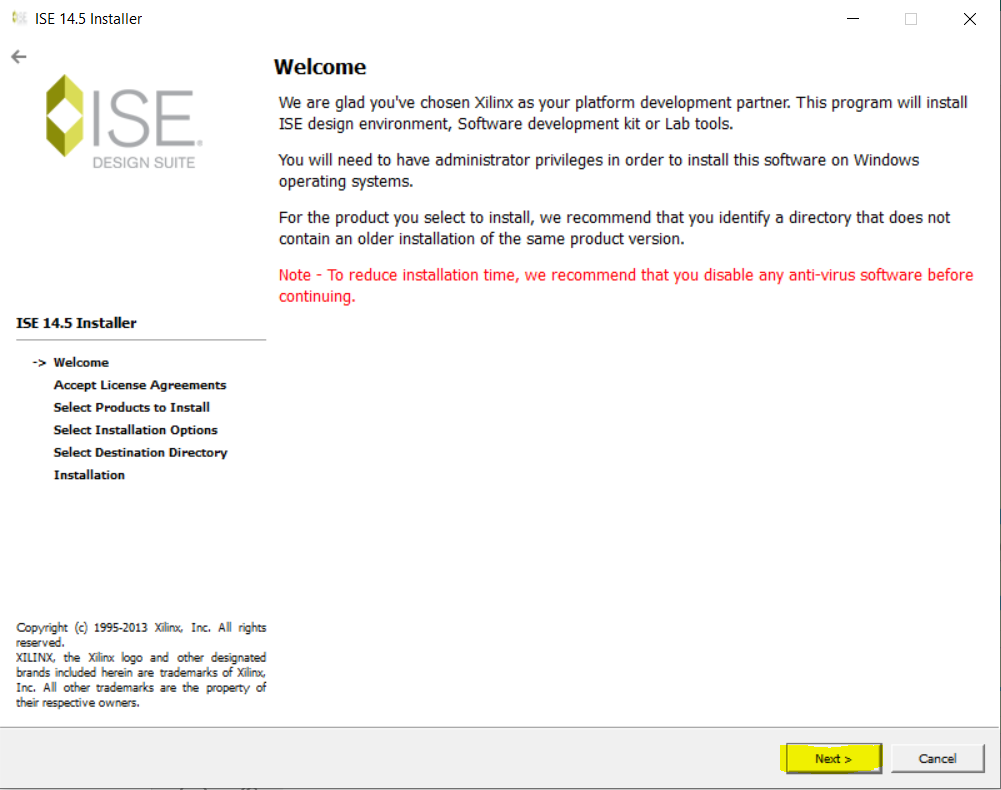 Install Guide
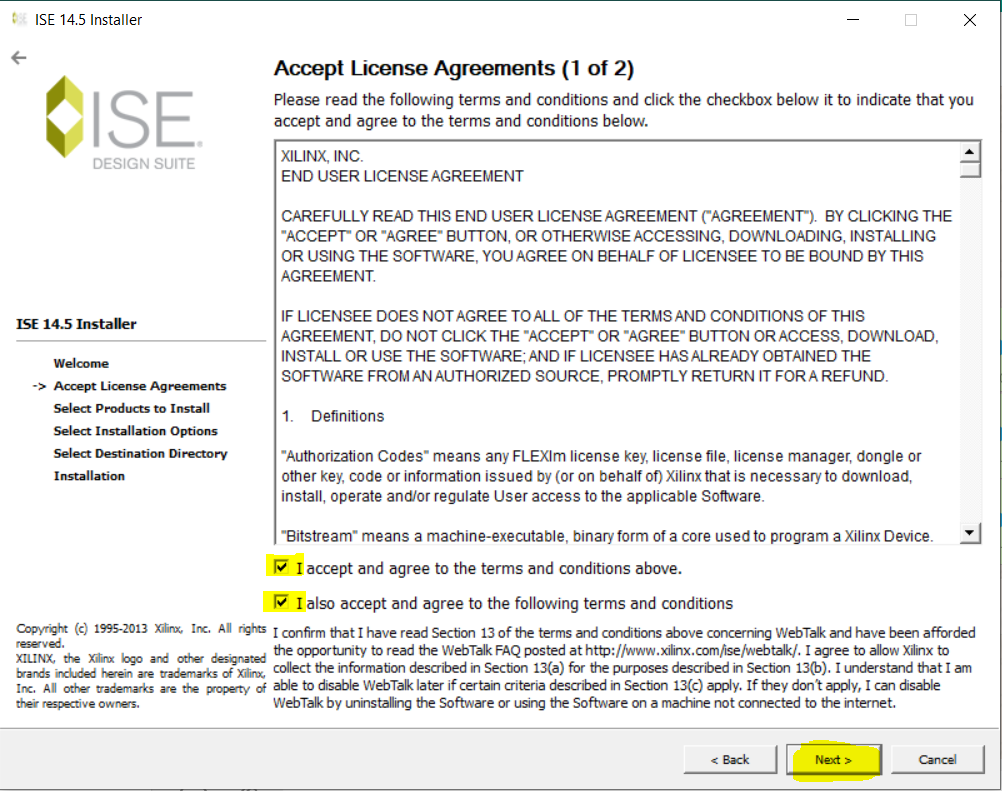 Install Guide
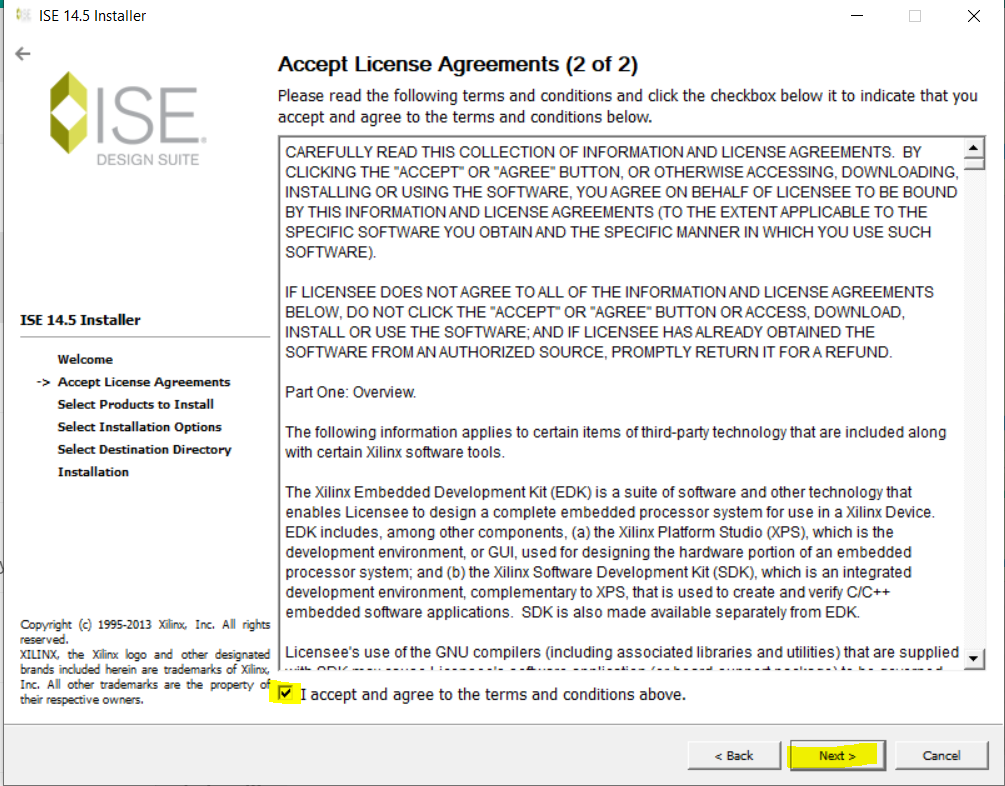 Install Guide
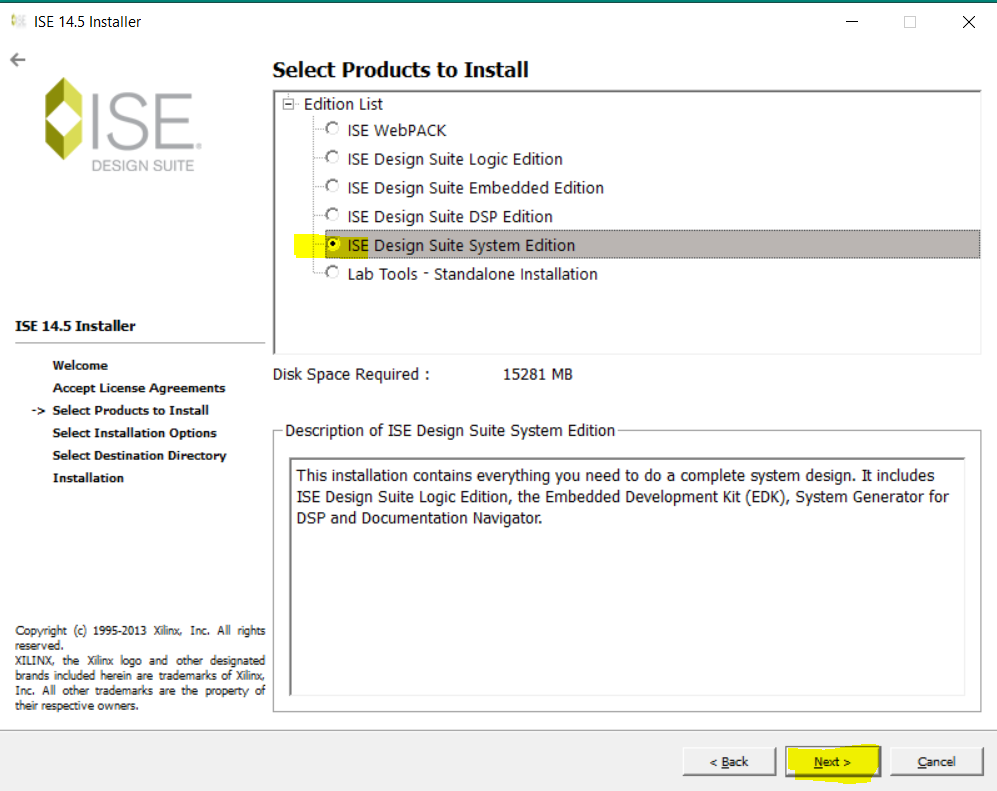 Install Guide
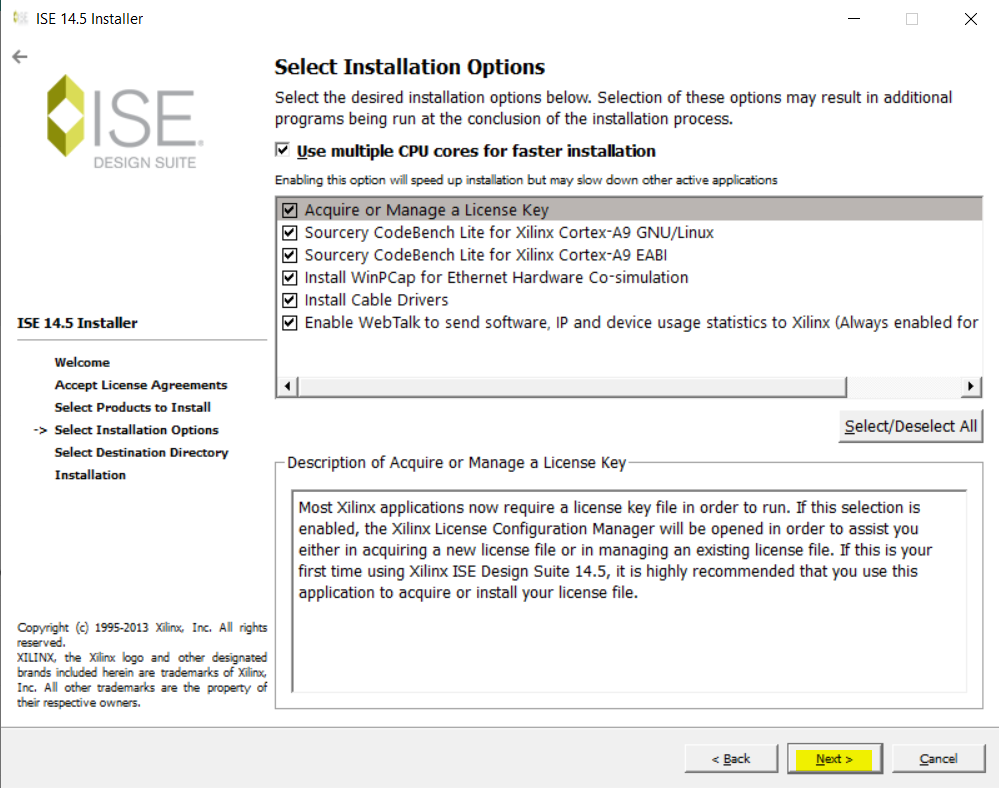 Install Guide
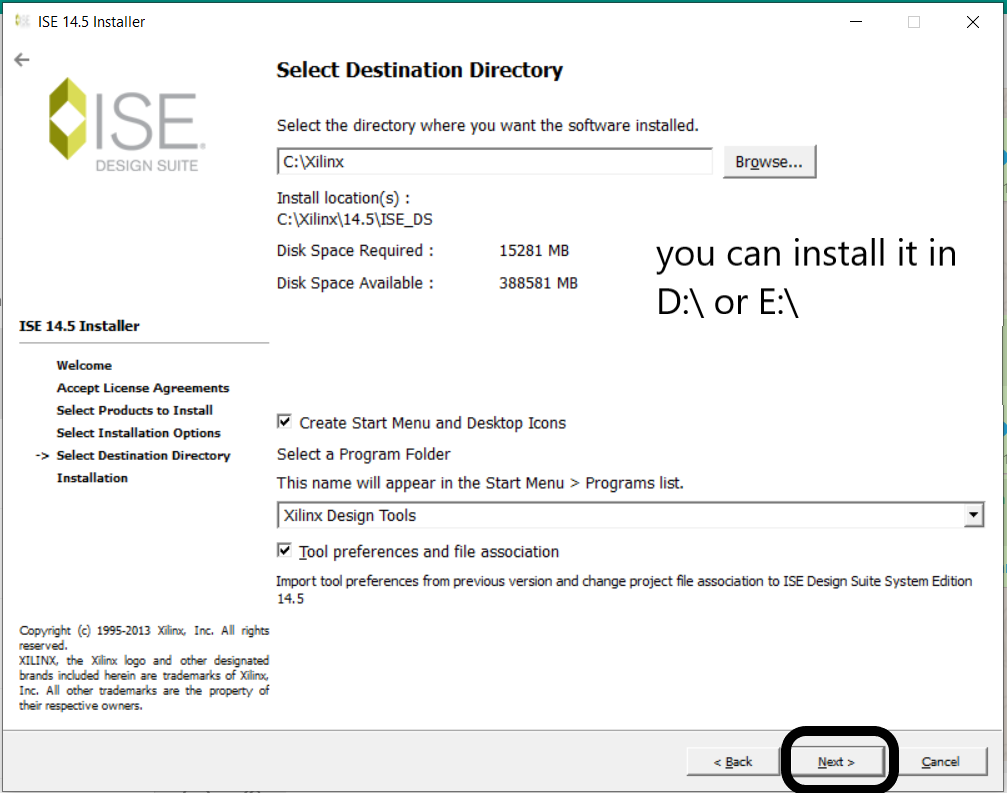 Install Guide
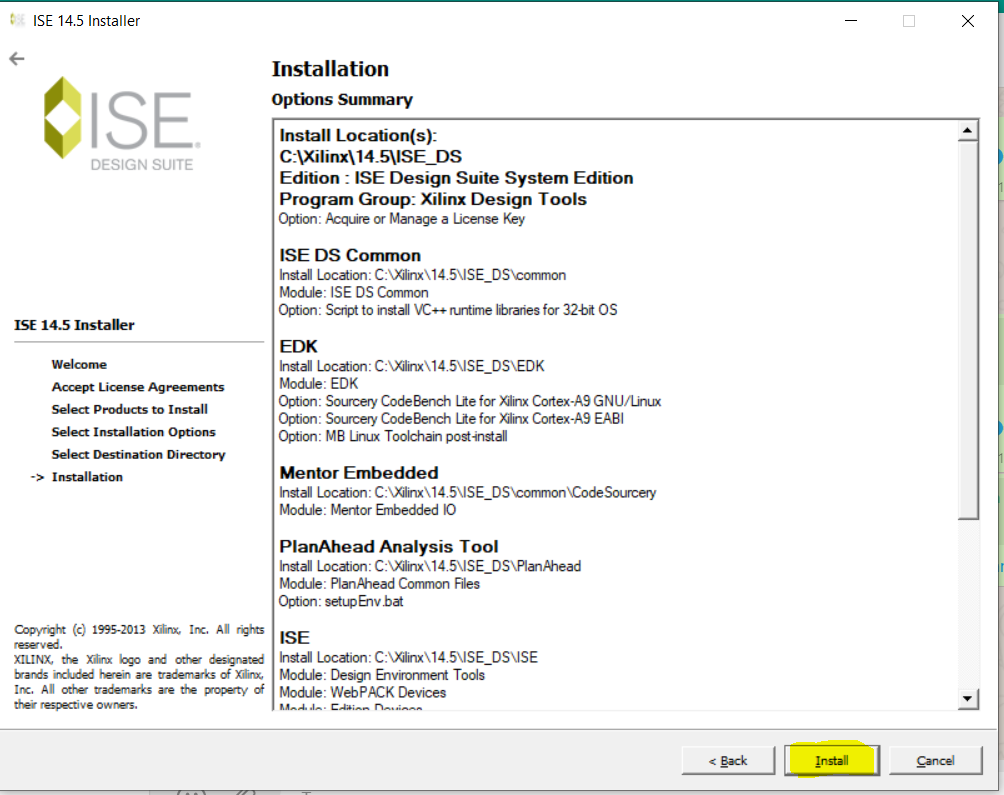 Install Guide
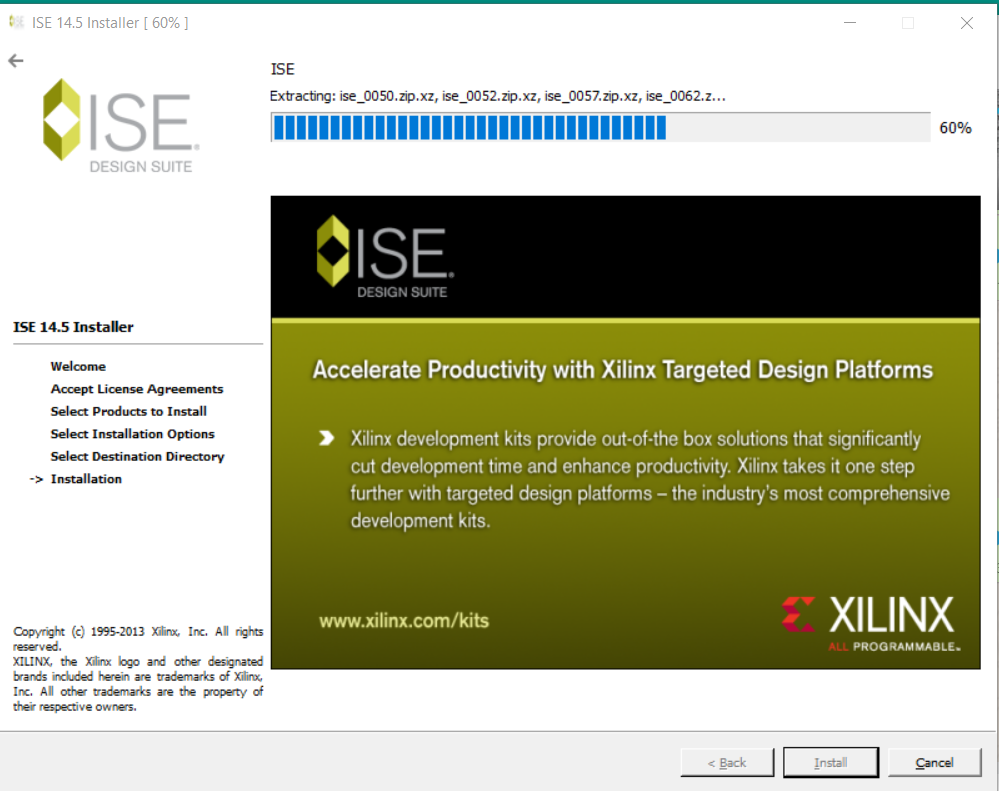 Install Guide
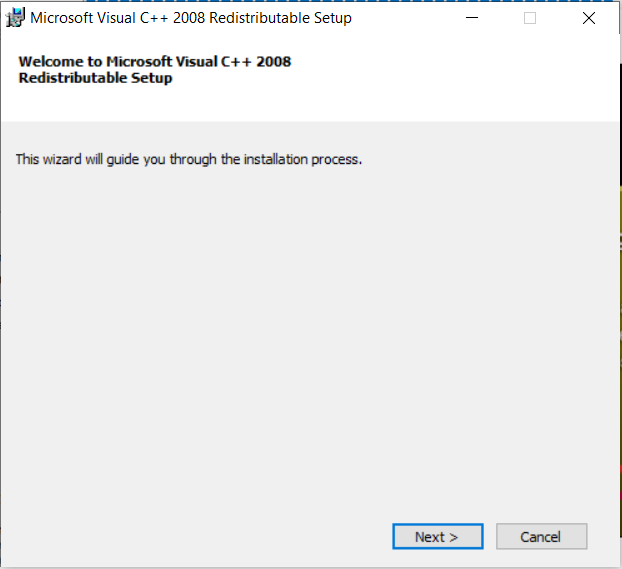 Install Guide
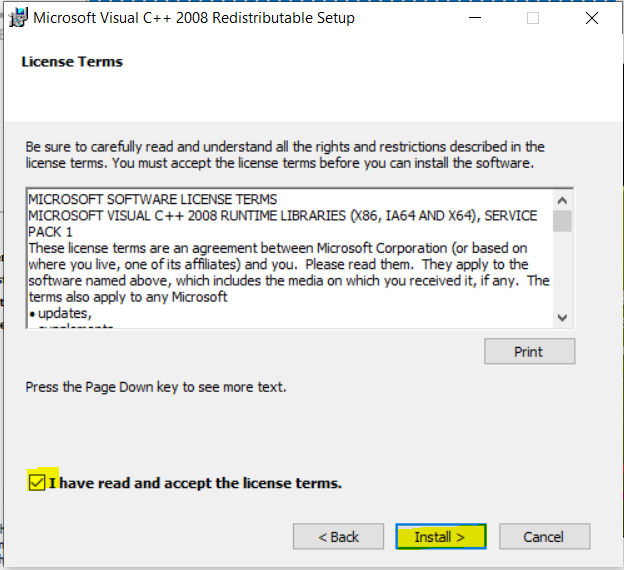 Install Guide
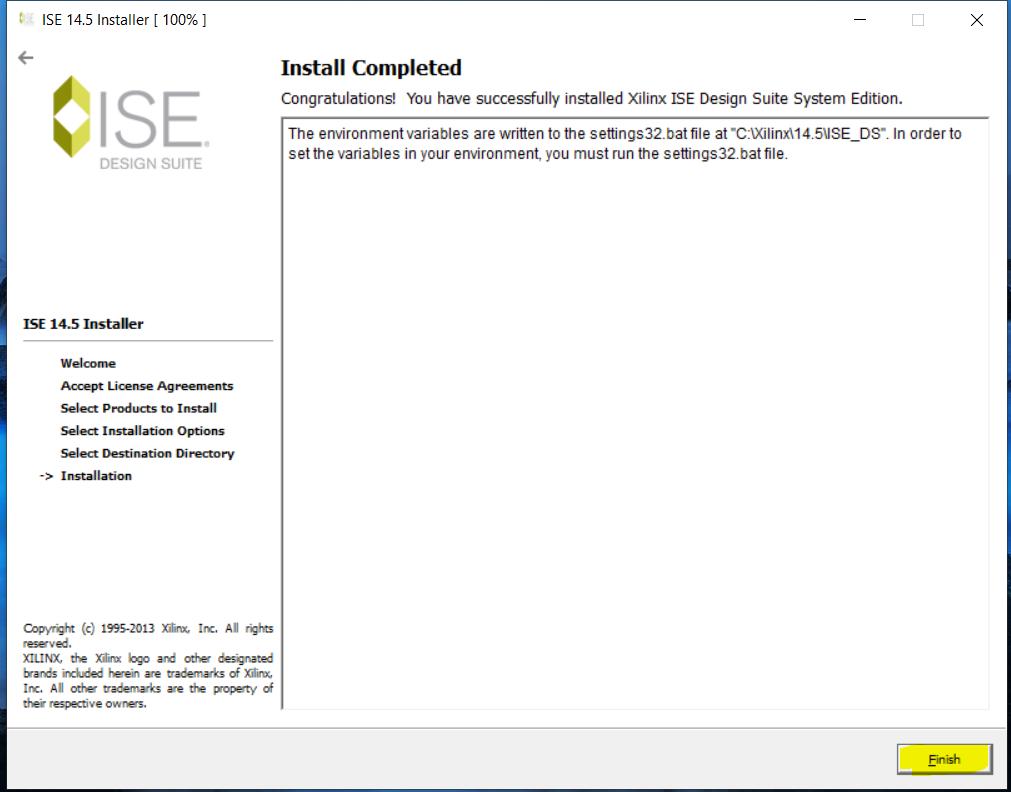 License
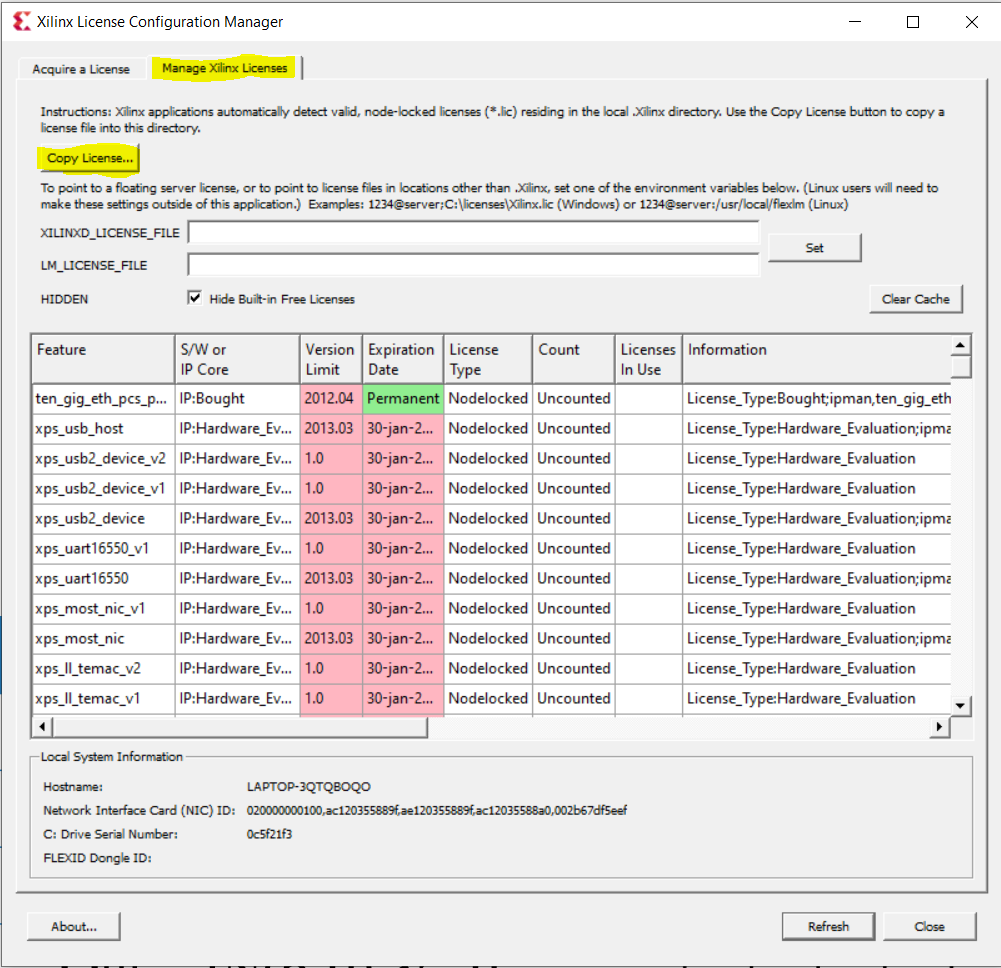 License
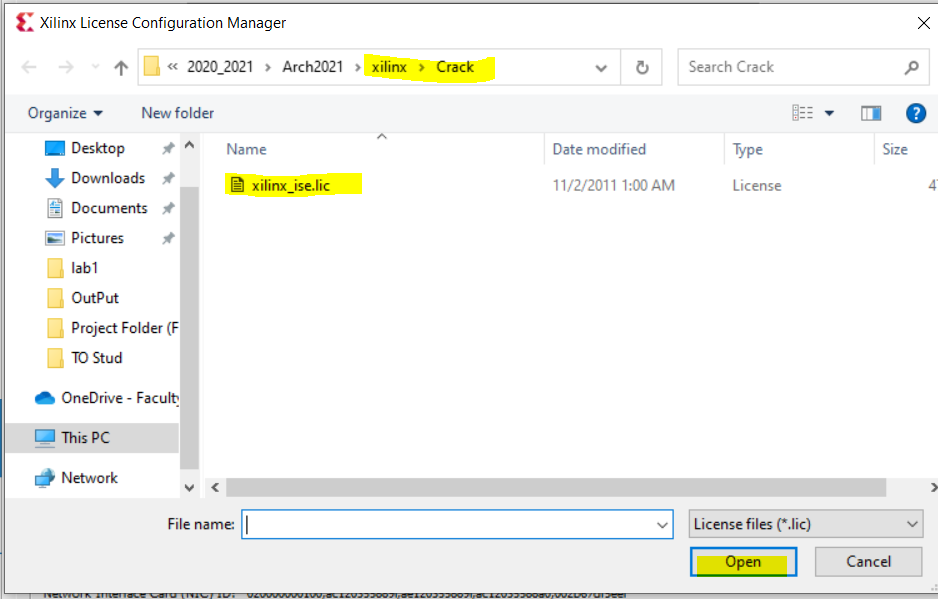 error
1- If xsetup.exe do nothing when clicking on it, try to open it from  xilinx\bin\nt64\xsetup.exe
Error
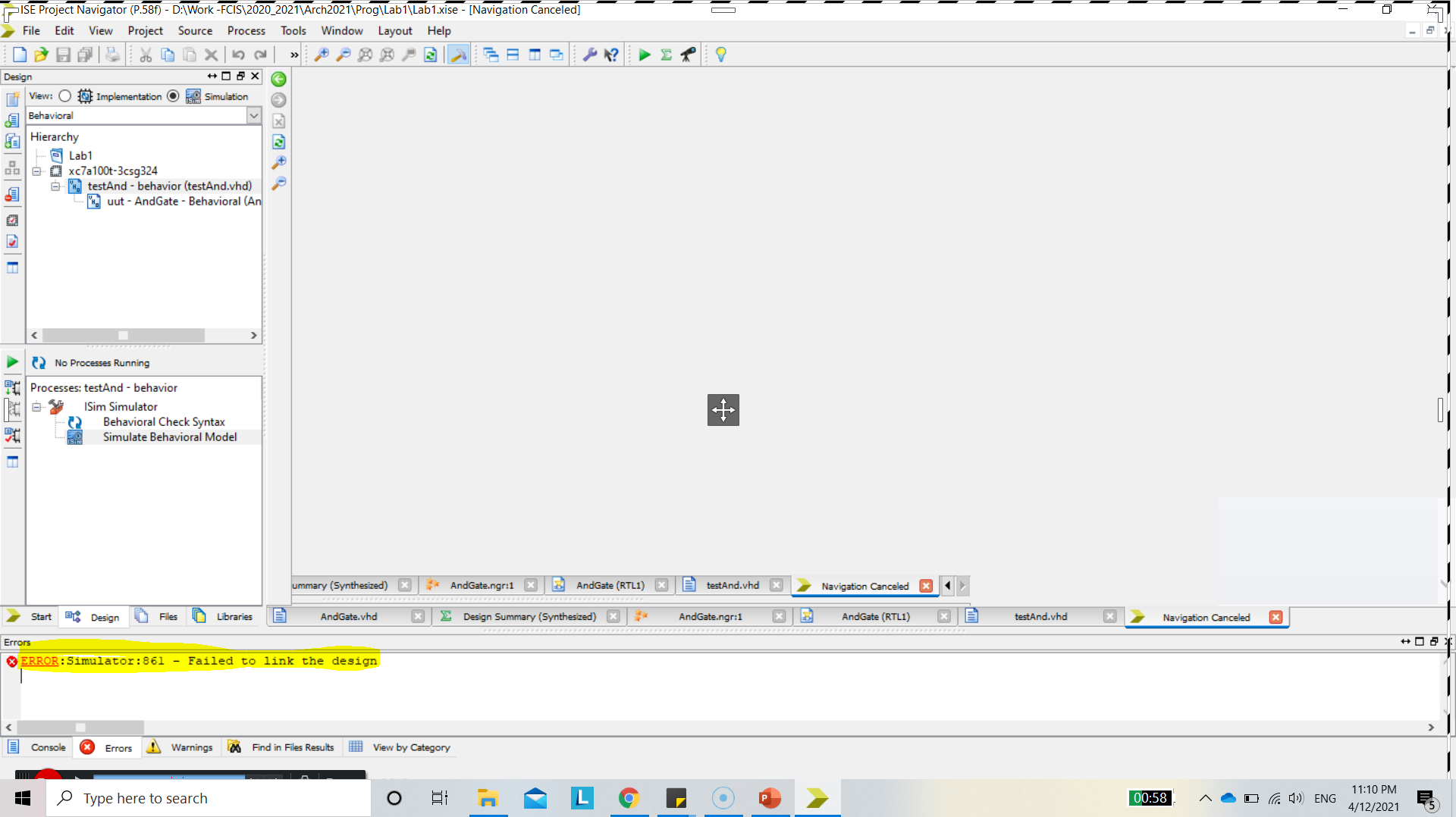 2- failed to link the design
Permanent solution 1: on win 10 Find the "installation directory \ Xilinx \ 14.x \ ISE_DS \ ISE \ gnu \ MinGW \ 5.0.0 \ nt \ libexec \ gcc \ mingw32 \ 3.4.2 \ collect2.exe" and delete it and re-run the emulator, the problem resolved! !
Just delete this or cut and paste somewhere as else, now re-run the code or test bench it will work.

Resource : https://stackoverflow.com/questions/23033297/error-in-vhdl-xilinx-failed-to-link-the-design/46591663
Error
3- ISE 14.7 XCLM does not start on Windows 10: 
In folder C:\Xilinx\14.7\ISE_DS\ISE\lib\nt64: 
- Rename libPortability.dll to libPortability.dll.orig
- Make a copy of libPortabilityNOSH.dll and rename it to libPortability.dll
- Copy  libPortability.dll to C:\Xilinx\14.7\ISE_DS\common\lib\nt64